拓客引流就找鼎尖网络
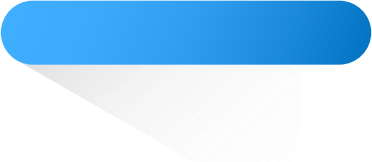 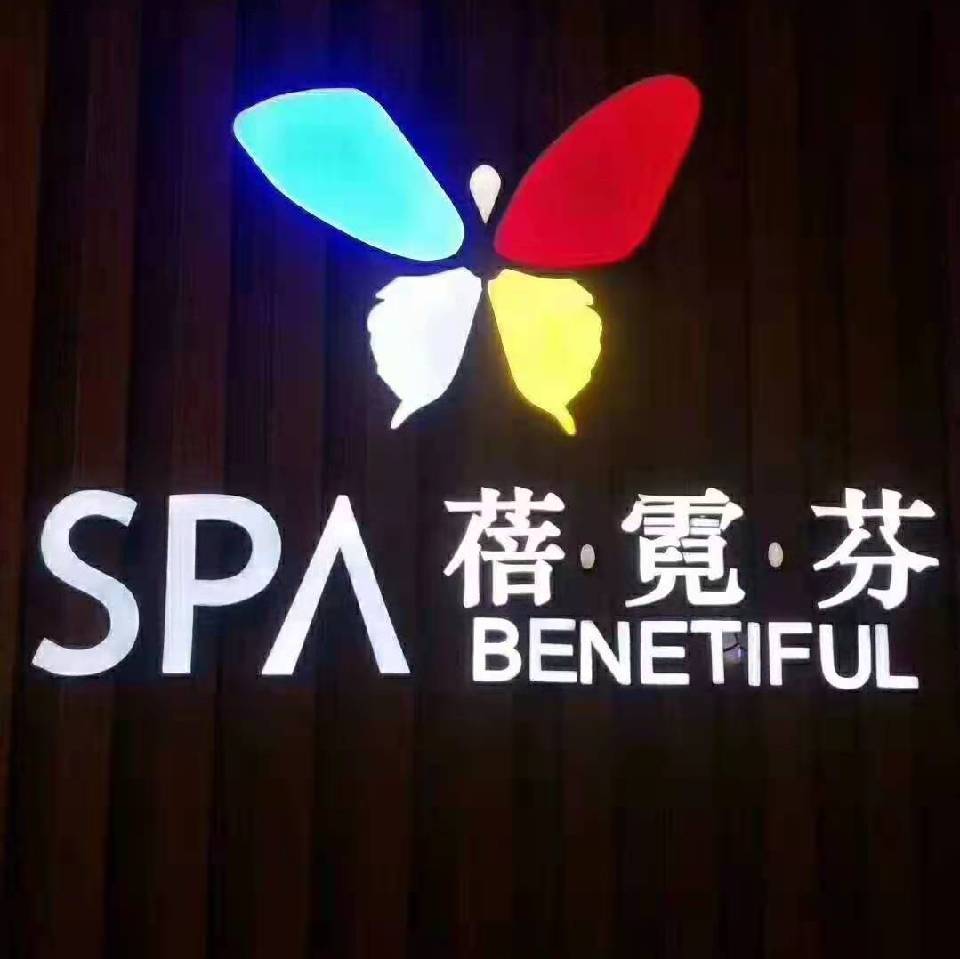 蓓霓芬共享店铺
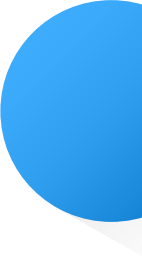 购物享分红 人人做股东


把客户变成股东 ， 为门店解决拓客 ， 锁客 ， 留客三大难题 ！
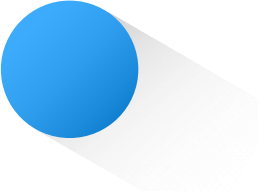 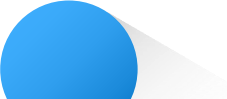 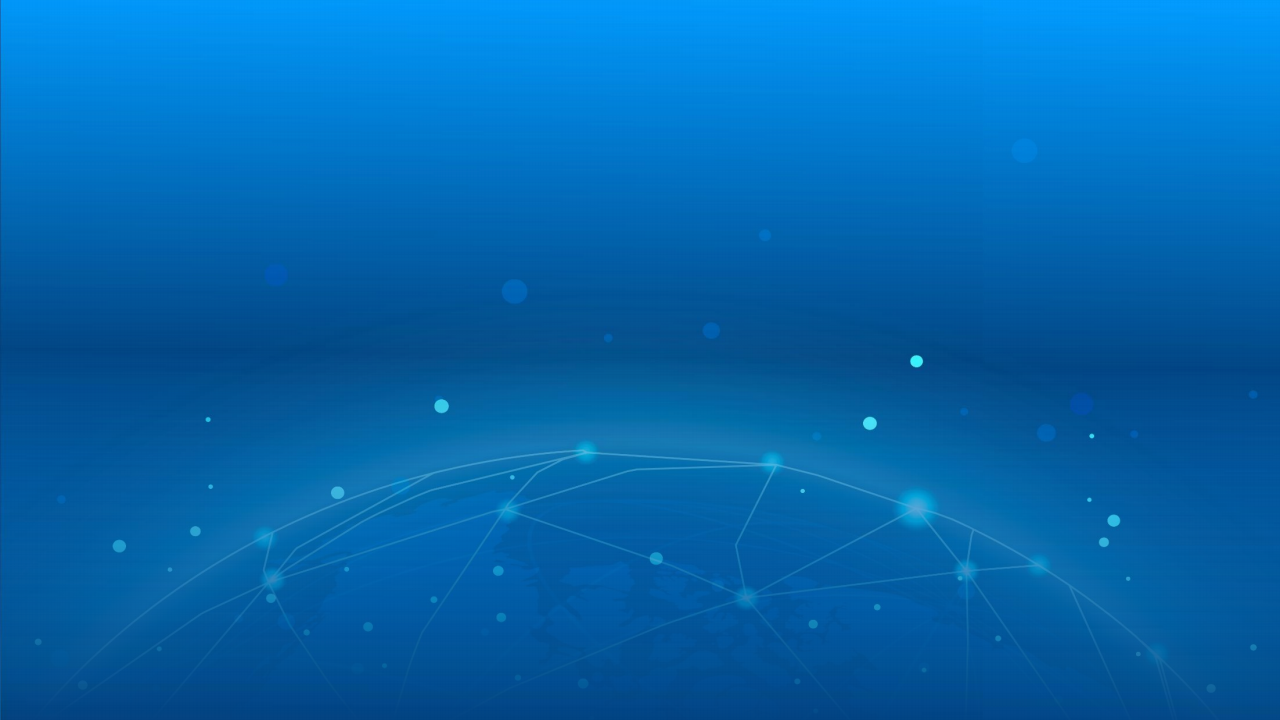 今天，蓓霓芬共享店铺，为颠覆而来！

时代在变化 ， 线下实体对于流量的需求 ， 一定是这个时代永不改变的话题！
对于所有的活动而言 ， 最贵的一定的流量 ， 那流量从何而来呢！
场景



顾客
举例



到某一商家消费 ， 消费1000元之后成为商家股东 ， 享受商家的优惠活动。
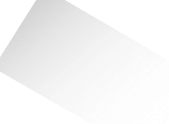 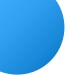 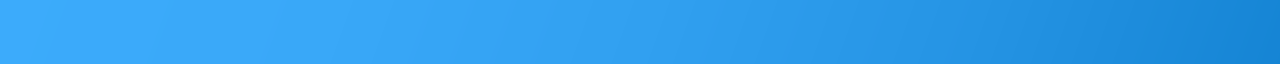 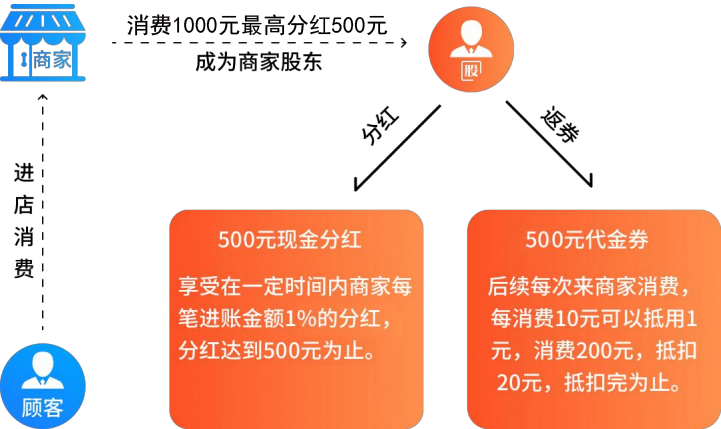 1：什么是分红

2：分红的逻辑

3：优惠券的用法
（下单领取，商家赠送，朋友赠送，新客优惠券）
场景



顾客
举例



到某一商家消费 ， 消费1000元之后成为商家股东 ， 享受商家的优惠活动。
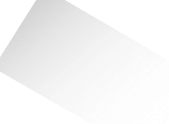 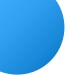 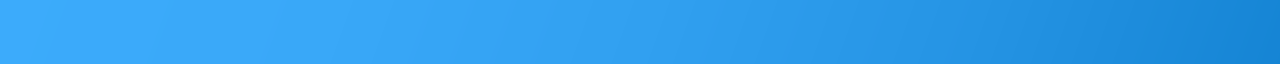 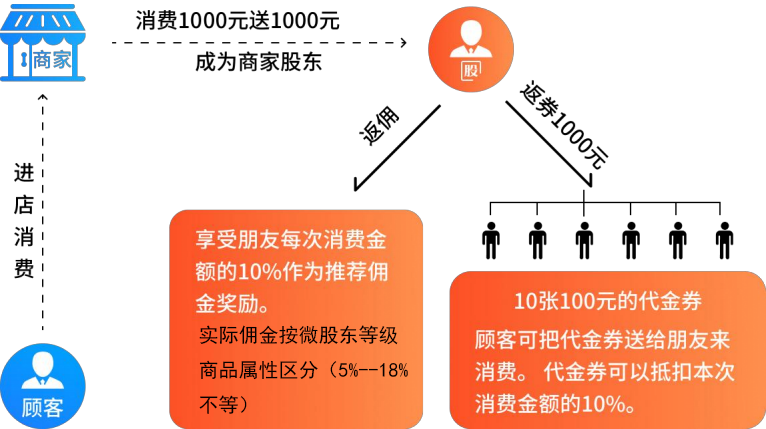 1：什么是阶梯分销

2：阶梯分销的规则

3：阶梯分销适用的场景
（商城、收银台、储值卡）
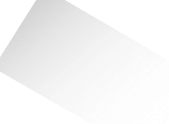 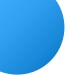 01.行业痛点
购 物 享 分 红    人 人 做 股 东
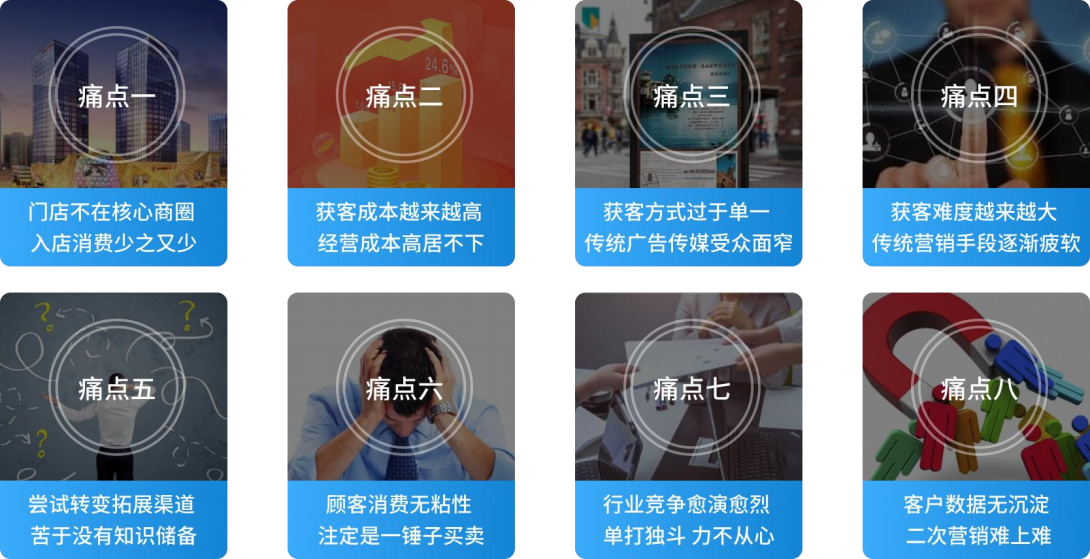 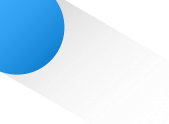 为什么要做微信小程序？
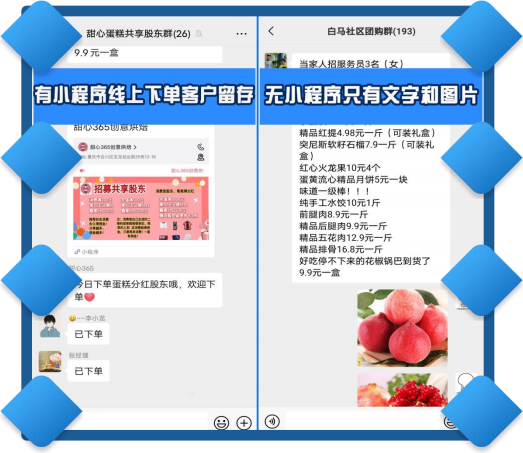 转化能力强
让积累用户成为可能 ，客户资源          一手管理 ，持续增加。

连接实体经济 ，加速发展
线上引流、打造自己的平台 ，实          现互联网+转型升级。

提高客户粘性 ，得到二次推广
使用即是用户 ，小程序可以通过          模版消息召回用户 ，这一点将大          大增加了用户的二次打开和后续         的服务。
唯一性
小程序名称具有唯一性 ，与域名          及网络实名一样 ，谁先注册谁先          拥有。
微信直接登录 ，不用注册
触手可及， 用完即走， 是一种无需 下载安装即可使用的应用， 能以最 低成本触达用户。
免费获得微信生态流量
附近小程序 ，能够做到覆盖附近5公 里所有微信用户， 而且结合线上引 流与传播 ，效果更佳。
降低人工 ，广告成本
小程序自带预定 ，分销 ，支付 ，购   买等功能 ，能极大程度的降低人工   和运营服务成本。
可分享朋友 ，进行推广宣传
直接转发朋友圈 、 转发给自己的好 友， 成交率不仅得到大大的提高 ， 进而起到了推广宣传的作用。
小程序大未来 ， 值得拥有！
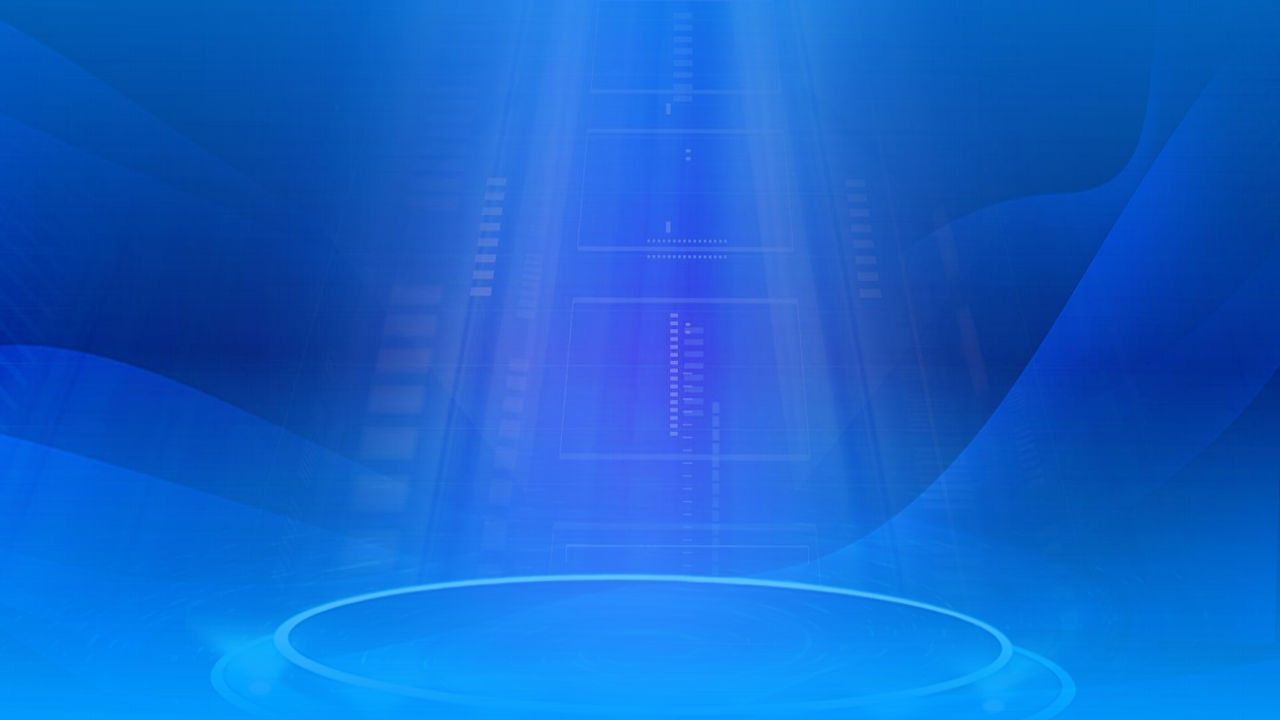 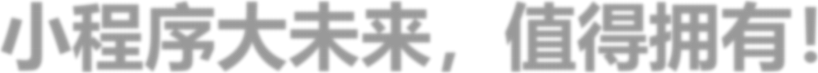 不要观望太久，观望太久行业的竞争者就更多了

现在各个企业正大力推广小程序，也给到小程序相当多的流量端口和支持力度。
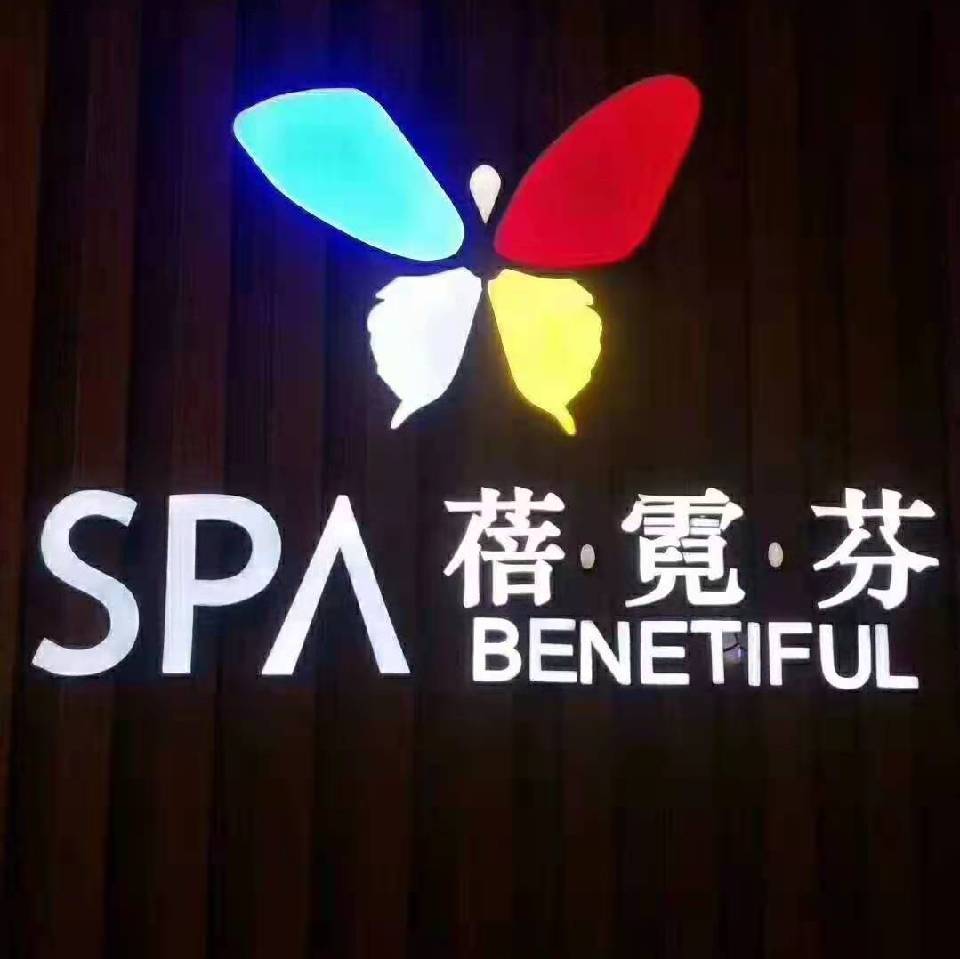 那么蓓霓芬共享店铺是如何做到颠覆传统的改变呢？
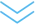 去中心化平台

商家引流锁客


用户省钱


双端支持操作简单
8大项目优势
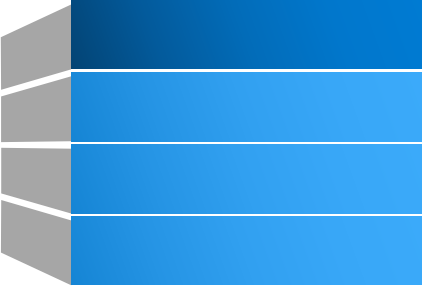 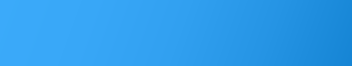 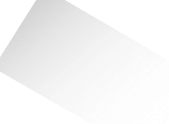 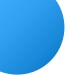 02.项目介绍

购 物 享 分 红  人 人 做 股 东
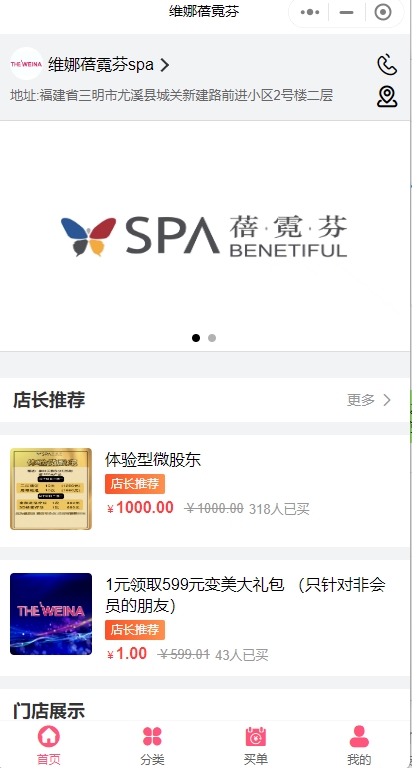 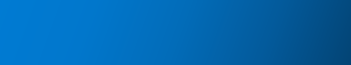 商家小程序
轻量级小程序



6大核心效果
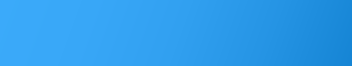 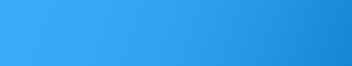 留客
拓客
锁客
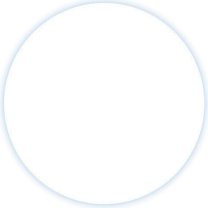 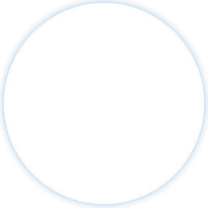 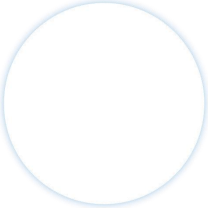 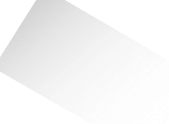 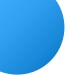 02.项目介绍

购 物 享 分 红  人 人 做 股 东
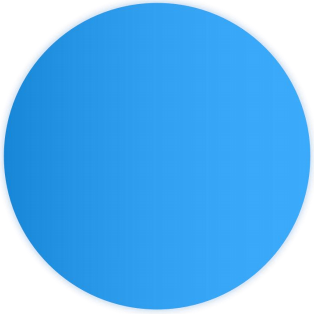 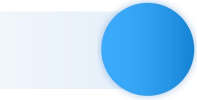 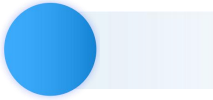 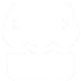 02     帮助全城商家锁客赚钱 =长期客源变现
全城商家帮你获客 =长期客源输送      01
商家
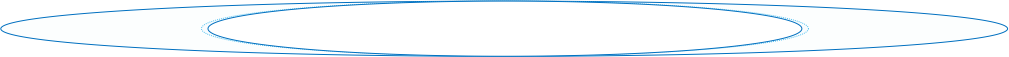 蓓霓芬共享店铺核心理念
联合全城商家打造共享商圈,整合资源 ，建立信任 ，满足不同需求。

为  门 店 解 决 拓 客 、  锁 客 、  留 客  三 大 难 题 ！  ！ ！
城市共享云店5大股东类型
1. 消费型共享股东
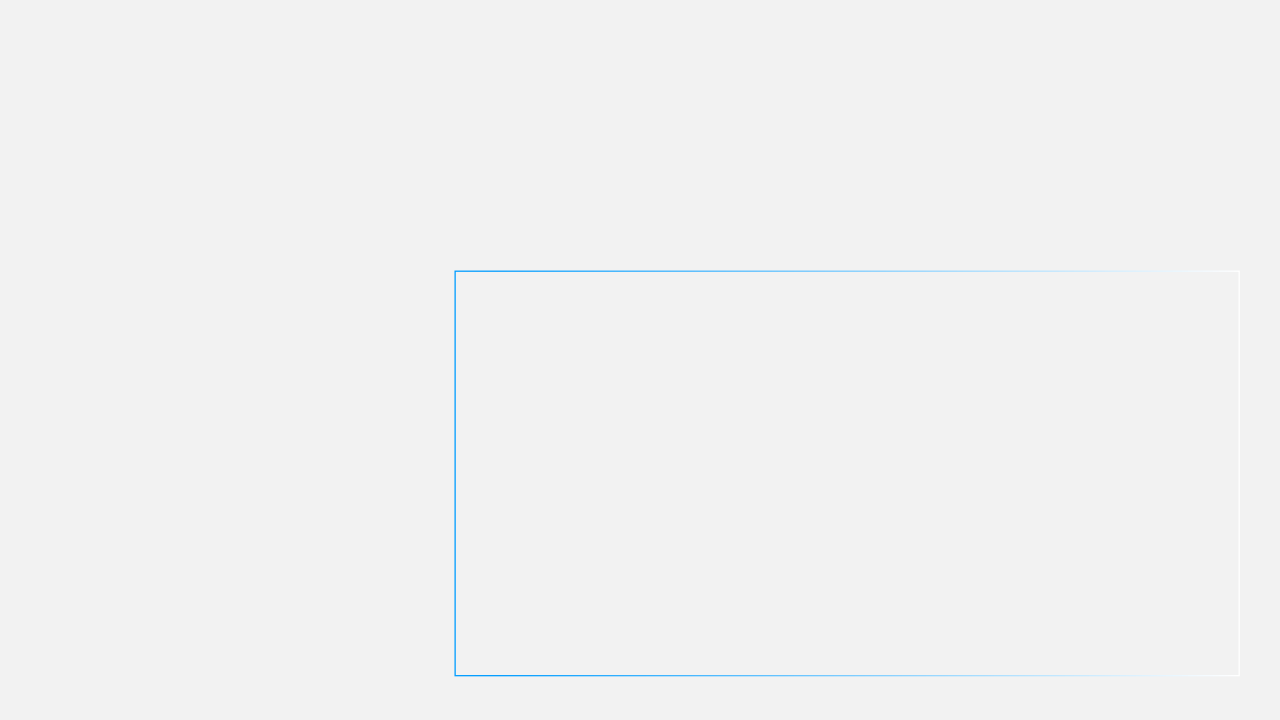 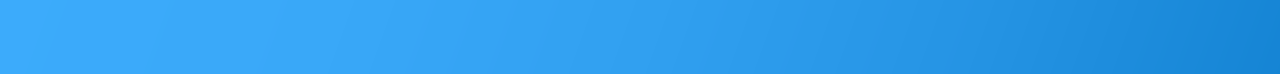 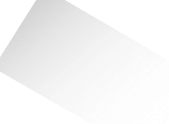 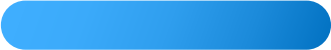 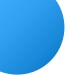 02.项目介绍

购 物 享 分 红  人 人 做 股 东
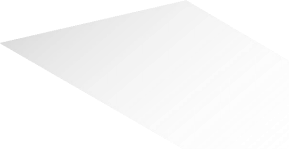 •  消费者在商家购买产品达到一定金额 ，就可以成为门店的 微股东 ，享受一定的分红。
•  比如商家设置1000元门槛 ，消费满1000 ，就可以享受店铺  百分之50的分红 ，那就是最高可以得500元钱。
•  消费者不需要做任何操作 ，该店铺每有一笔订单（或者    线下通过收款码收款） ，系统通过计算即自动为该消费    者分到一定的金额。

•  如果周期内未分红达到商家设置分红比例 ，还可转为代      金券发给顾客
v招募对象:门店老客户
v
v v v
对门店认可度高

原本就有消费需求
不需要额外投资


消费享受股东价
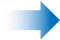 城市共享云店5大股东类型
2. 投资型共享股东
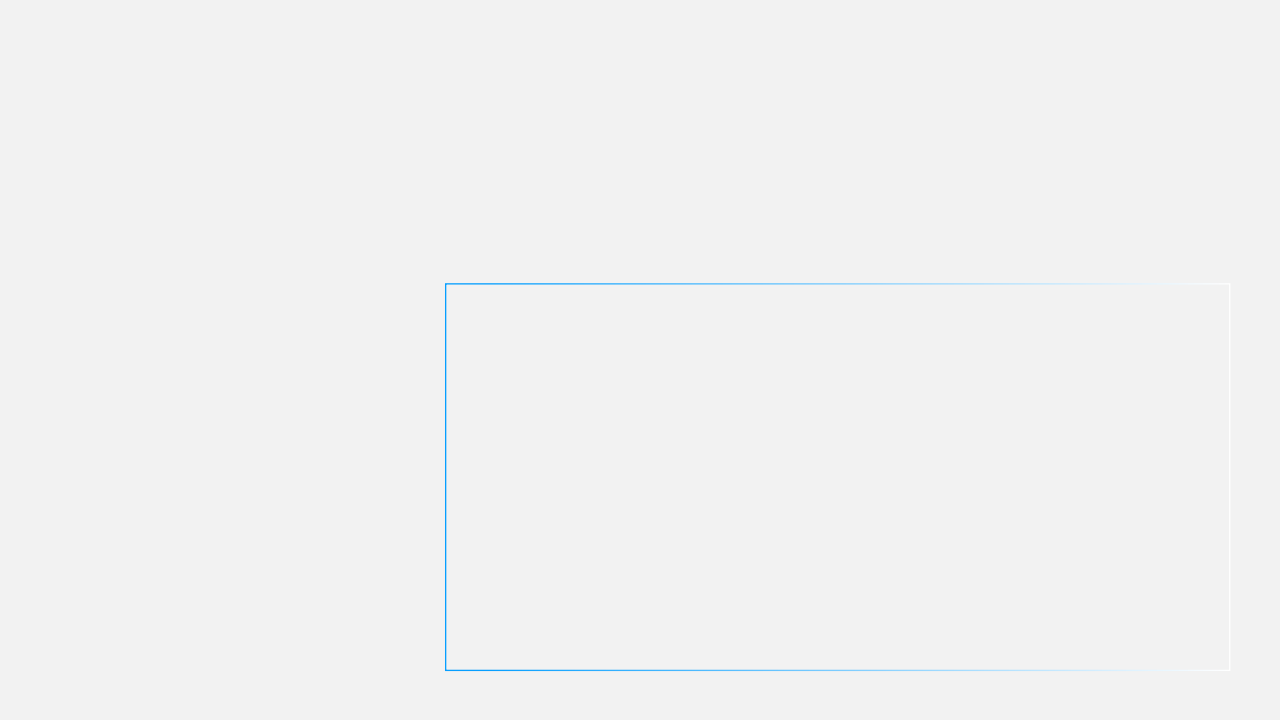 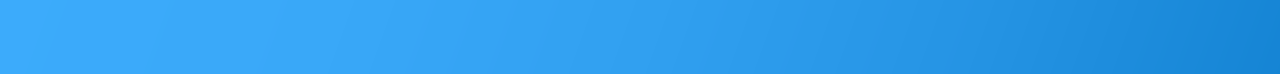 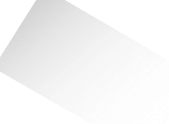 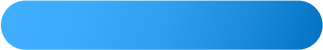 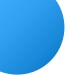 02.项目介绍

购 物 享 分 红  人 人 做 股 东
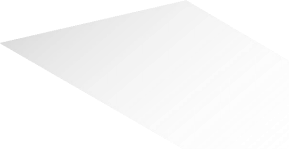 •  店铺想快速回笼资金 ，就用共享店铺 ，消费者可以储值    一定的金额 ，享受一定的分红。

•  比如一家美容院想快速回笼资金 ，可以设置几个门槛。    储值10000元 ，享受百分之20的分红 ，那就是20000元。
储值50000元 ，享受百分之30的分红 ，那就是30000元 。
储值100000元 ，享受百分之50的分红 ，那就是50000元 。


•  储值越多 ，得到的分红就越多。储值的钱 ，可以用于店里 任意消费。
v招募对象:有创业梦的人
v传统创业弊端多
v人脉资源多             
v不影响主业、 生活

v零风险,不承担门店亏损
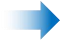 城市共享云店5大股东类型
3. 资源型共享股东



v招募对象: KOL
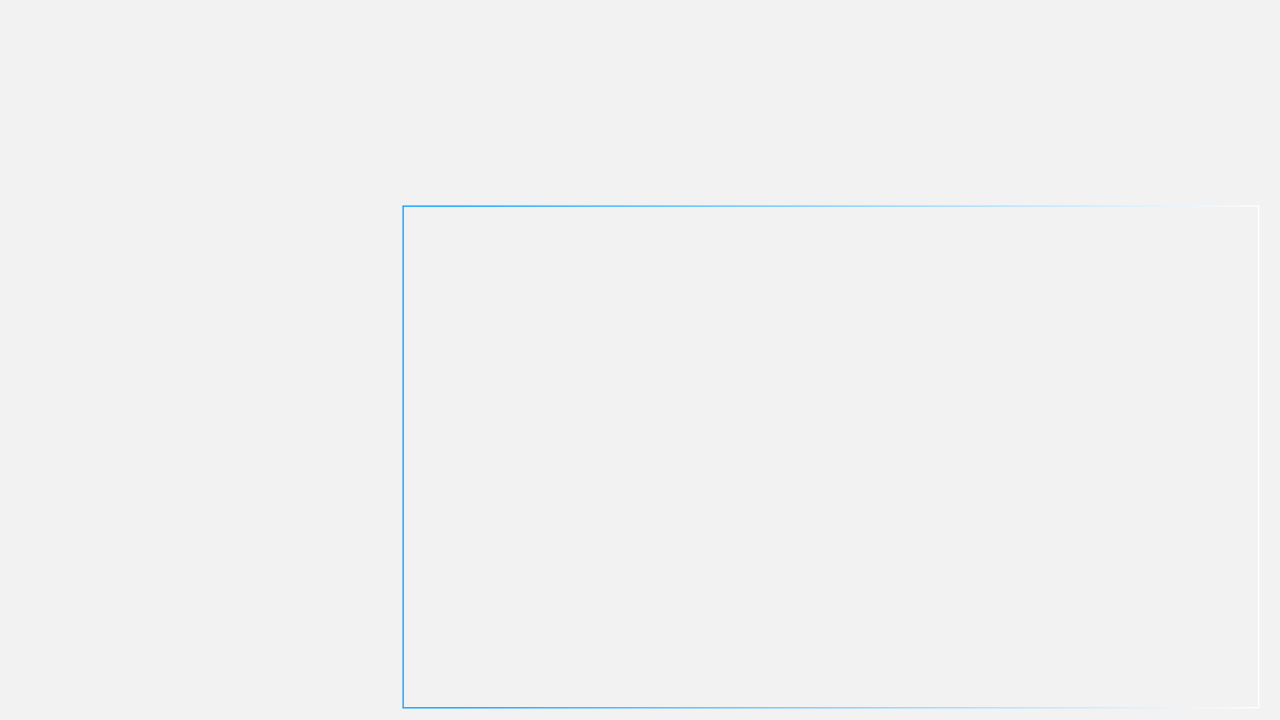 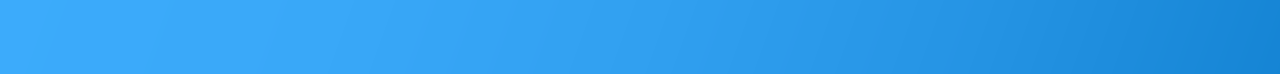 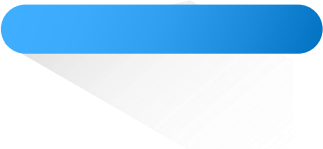 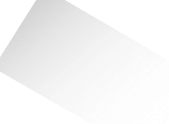 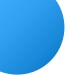 02.项目介绍

购 物 享 分 红  人 人 做 股 东
•   所有网民只要把商家小程序推荐给朋友 ， 朋友通过他分享的小程序进        入（无论线上消费还是线下消费） ，推荐人都可以拿到一定的佣金。        这个绑定关系是终生的 ，分佣可以设置一级分佣和二级分佣。
•   转赠优惠券： 比如消费者进店消费 ，满足一定金额之后可以得到商家        设置的优惠券 ， 可以自己消费 ，也可以转增给朋友。
•   自己消费的话 ， 就是让客户进行复购。
•   转赠他人 ，领取人可以获得优惠 ，转赠人可以获得佣金 ，佣金金额可
以在后台设置比例。
•   储值1000元 ， 享受20%的资源分佣 ， 朋友消费1000元 ， 就是 200元。
•   储值5000元 ， 享受30%的资源分佣 ， 朋友消费1000元 ， 那就是300元。
•   储值10000元 ， 享受50%的资源分佣 ， 朋友消费1000元 ， 那就是500元。

•   储值越多 ，资源分佣就越高。 只要分享 ，不用开店也能赚钱。
v
v v v
粉丝数量巨大
变现手段有限 给粉丝福利


涨粉
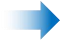 城市共享云店5大股东类型
4. 员工型共享股东
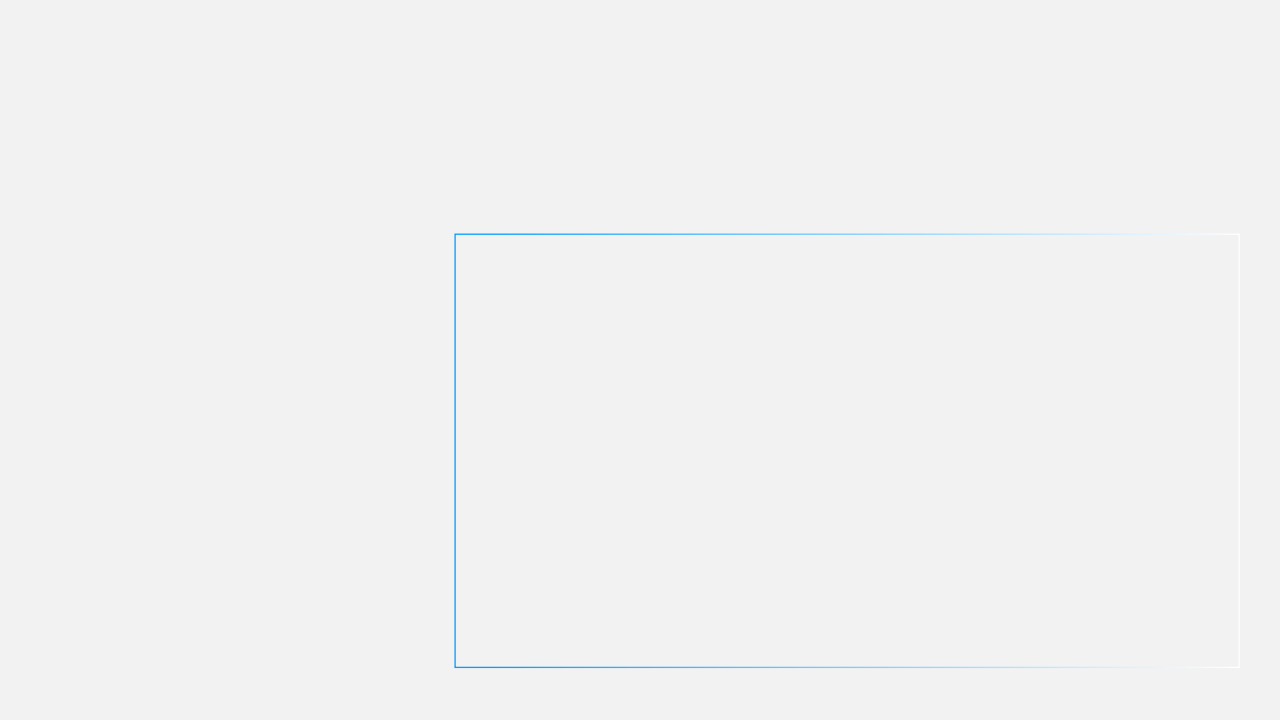 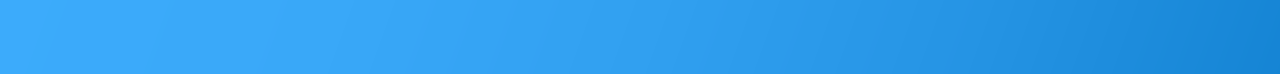 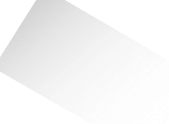 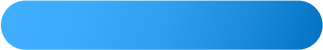 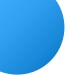 02.项目介绍

购 物 享 分 红  人 人 做 股 东
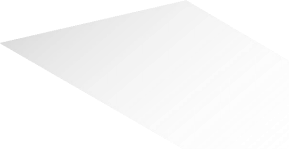 •  本店员工型股东 ，可以领取门店设置的优惠活动 ，把优惠    券赠送给顾客 ，顾客消费员工可以获得激励奖金。

•   比如给员工设置50个优惠券 ，员工可以合理利用。             转赠老客户 ，给顾客福利 ，增加顾客粘性和复购率。
转赠给自己身边的亲朋好友 ，领取人得优惠 ，把员工身边
的资源带到店里面来。

•   每一个客户使用 ，员工可以得到3元（可自定金额比例） 的
激励金 ，极大提高员工积极性和忠诚度。
v
v v v v
招募对象: 员工
员工型股东

调动员工积极性
给顾客福利


复购锁客
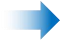 城市共享云店5大股东类型
5. 联盟型共享股东



v招募对象:异业商家
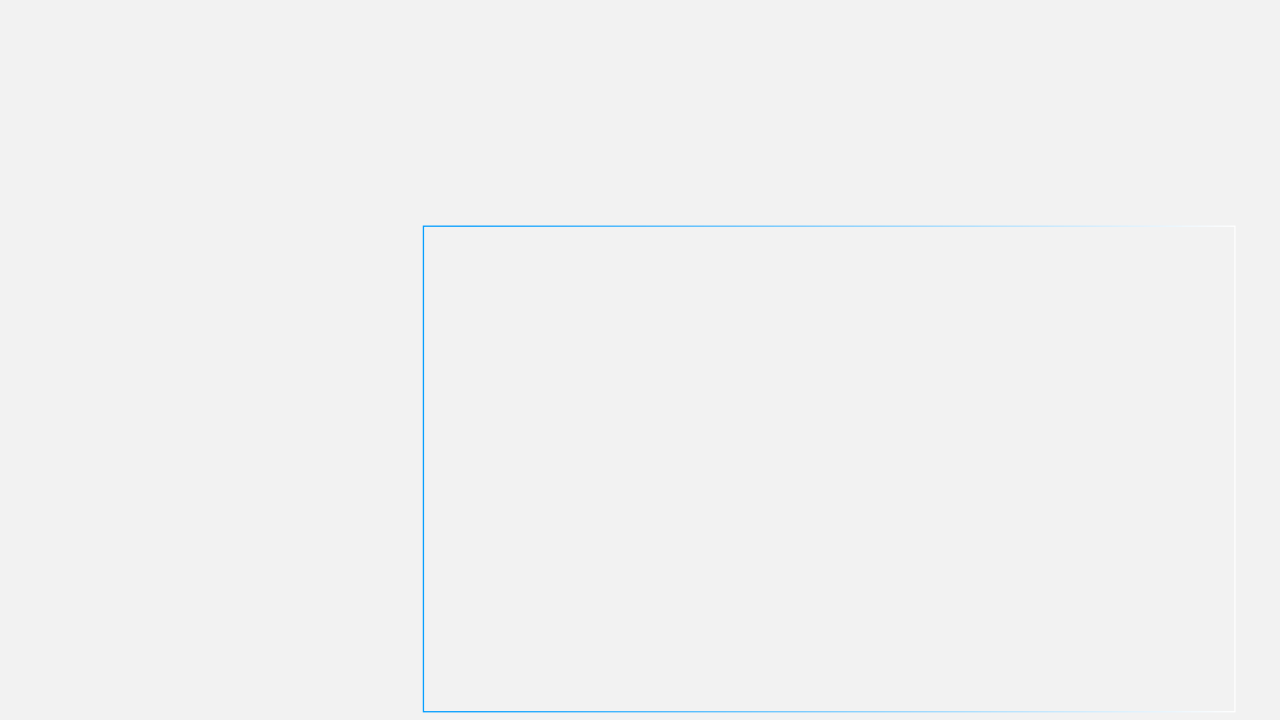 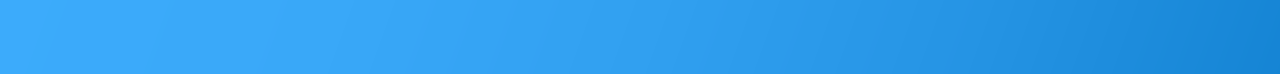 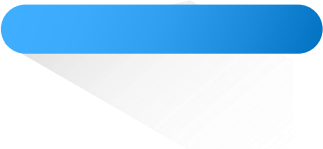 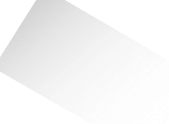 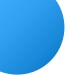 02.项目介绍

购 物 享 分 红  人 人 做 股 东
•  打造城市联盟商圈 ，资源共享多方受益。

•  在本商圈内 ，各行业商家都可自动参与联盟商圈 ，实现流量共享。
举例说明：一个商圈内有100个各行业的商家 ，每个商家有100     个顾客 ，如果每个商家的顾客都实现共享 ，那这100个商家每家    就可以拥有10000个顾客。
•  如果一个美容店老板把周边一个火锅店推荐给自己的顾客 ， 自己    的顾客到火锅店产生300元消费 ，火锅店老板需要给美容店老板    15元的佣金(称为：商家转介金 ，比例自定义)。其他的商家推荐    顾客到美容店消费 ，美容店老板也需要付给其他商家转介金。


•  实现商家与商家之间的流量互通。每个店老板可以不需要投资，    就能拥有多家店铺。
v有稳定客户来源
v增加客源的需求      
v双向增加收入

v互利互惠 ， 实现双赢
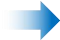 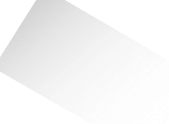 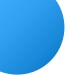 02.项目介绍

购 物 享 分 红  人 人 做 股 东
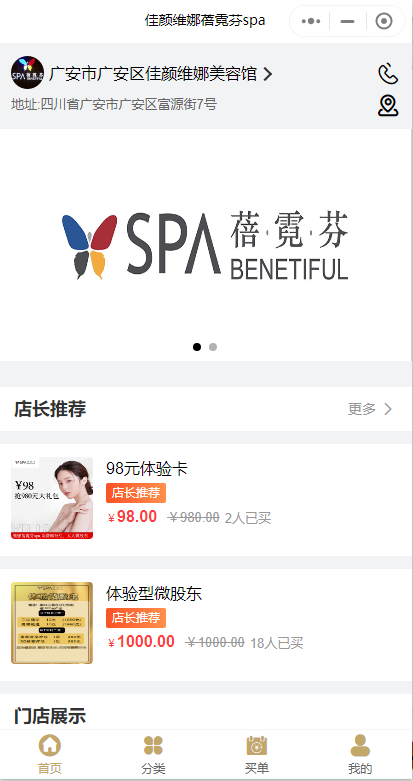 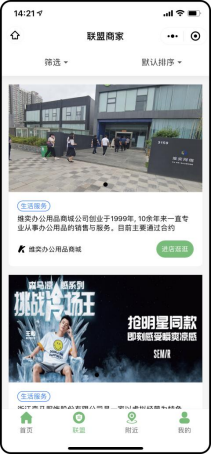 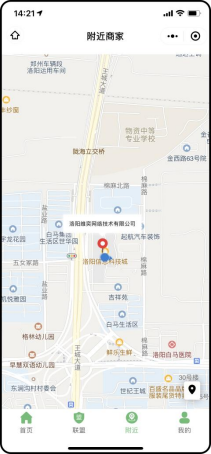 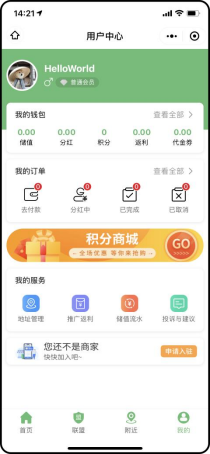 多种模板配色 ，满足商家个性化需求 ， 界面仅供参考！
微股东分红
城市共享云店  一套系统轻松搞定
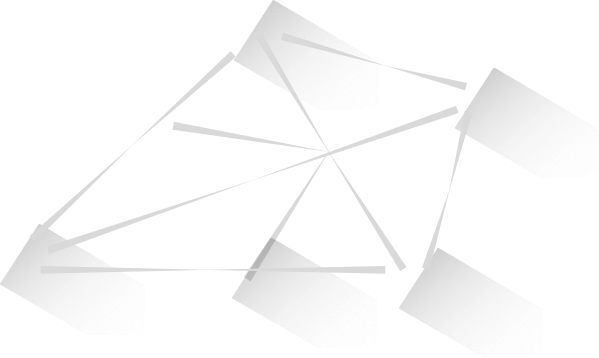 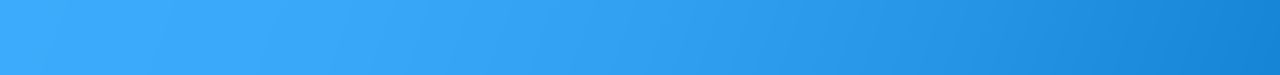 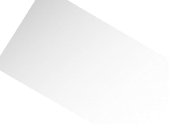 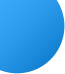 03.未来趋势
购 物 享 分 红    人 人 做 股 东
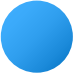 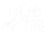 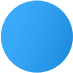 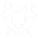 分销裂变
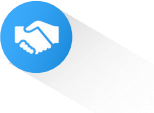 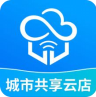 联盟导流
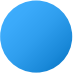 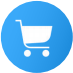 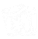 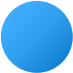 储值返利
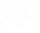 代金券抵扣
福利商城
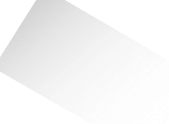 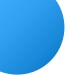 04.项目优势
购 物 享 分 红    人 人 做 股 东
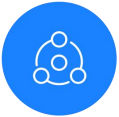 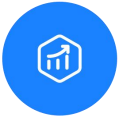 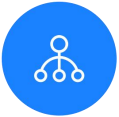 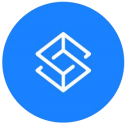 去中心化

每个商家独立小程序 ，独 立资金结算。解决商家对 资金安全的后顾之忧。
全民股东
消费指定金额即可享受销    售分红 ，全民都是我的宣    传员 ，有效降低获客成本。
超轻量级

超轻量级系统， PC、手机   双端管理支持 ，操作简单， 无需耗费过多精力运营。
分销裂变

分享门店给朋友 ，消费成    功既得佣金 ，二级分销支    持 ，助力产品瞬间变爆品。
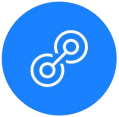 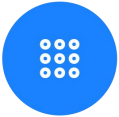 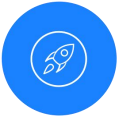 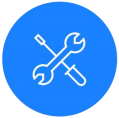 异业联盟

异业联盟 ，千城联动 ，万 店联盟。每个商家的小程 序皆是流量入口 ，客户资 源实现共享。
全行业适用

全行业适用 ，储值卡、收 银台、商品多SKU支持 ， 基本没有行业门槛。
技术支持

十年+技术沉淀、 10000  家企事业单位的选择和肯  定、 30人技术团队专程为 您服务。
方便快捷

方便快捷 ，即用即走 ，无 需APP支持 ，只需扫码即 可使用操作 ，且系统提供 多种模板配色 ，满足商家 个性化需求。
1
2
4
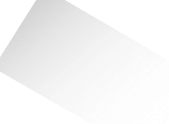 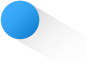 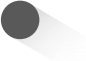 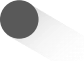 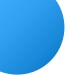 05.核心效果
购 物 享 分 红    人 人 做 股 东





流量入口
最终实现四方共赢的模式
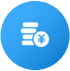 千城万家联动
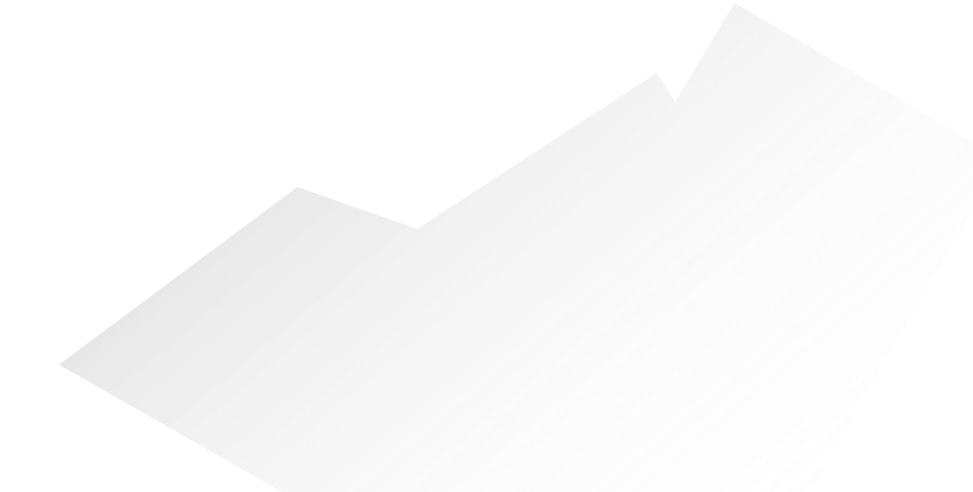 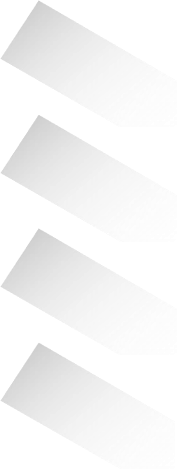 消费者省钱



锁客商家分佣    获客商家引流


平台品牌效果





合作商长期分佣
倍增业绩
效果立竿见影
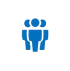 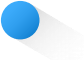 3                    股东裂变
带来持续增长
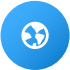 持续锁粉
流量变成留量
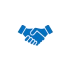 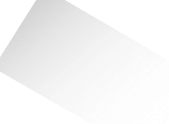 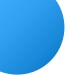 06.功能模块
购 物 享 分 红    人 人 做 股 东
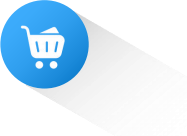 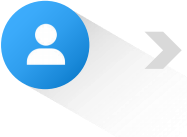 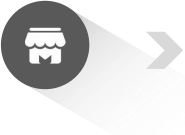 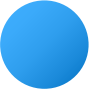 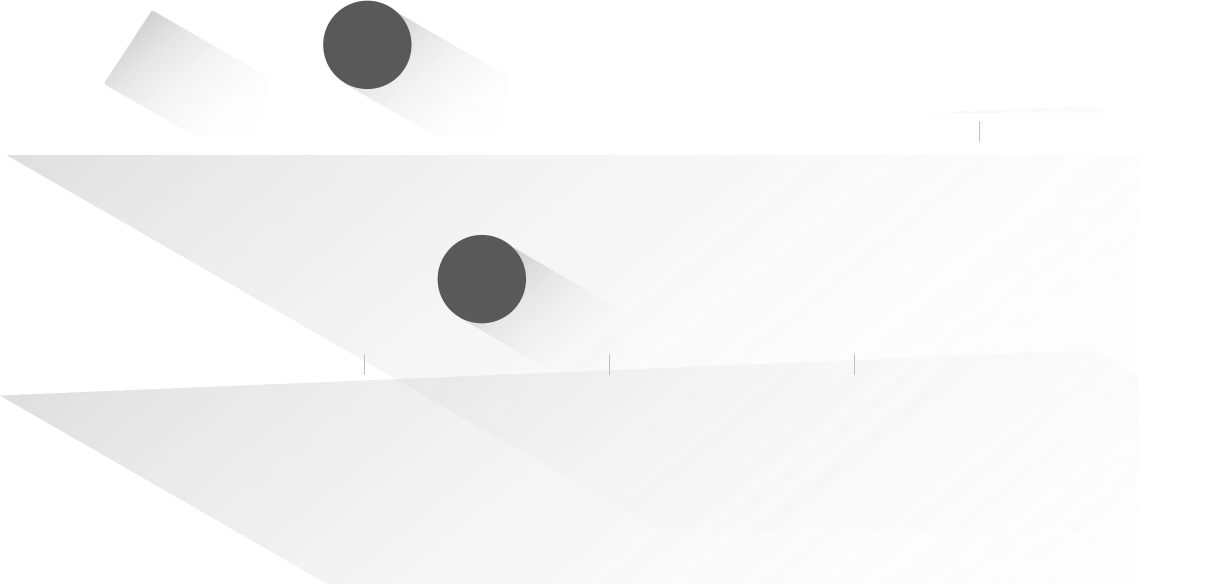 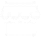 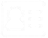 购卡充值              附近商家               用户中心               门店宣传              商城购物
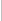 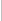 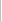 每个商家独立小程序 ， 自 带小程序周边曝光 ，不受 地域、 时间、 空间限制 ， 让您的店铺24小时在线。
储值预存享优惠， 帮助商家快速回   笼资金 ， 降低运   营成本。
客户消费数据随   时可查 ， 方便商   家进行二次营销。
轻量、 简便的 统 ， 手机、 电 管理支持 ， 商 上手 ，操作无
周边联盟商铺一 目了然 ， 方便用 户进店消费。
商城系 脑双端 家更易 难度。
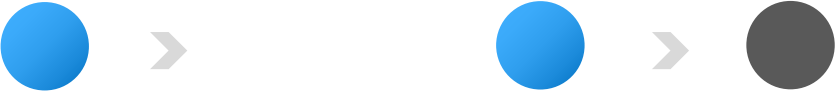 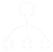 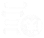 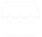 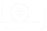 异业联盟               分销返利               下单分红               店铺收银
购物享分红 ， 人人做股 东 ， 把客户变为股东 ， 改变客户消费习惯 ， 促 进客户 “ 要我买单 ” 到 “ 我要买单 ” 的购物心 态转变
联盟商家引流 ， 千城 万店皆是您的流量入 口 ， 异业抱团 ， 客户 信息共享才是王道。
商家转介商家 ， 用户 转介用户皆有分销返 利 ， 裂变式传播 ， 瞬 间轰炸一座城。
到店下单操作麻烦，
店铺收银台专为懒人    设计 ，打开微信扫一    扫即可完成购物交易。
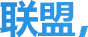 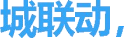 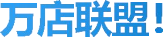 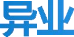 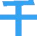 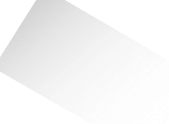 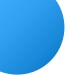 07.分销利益分配
购   物   享   分   红       人   人   做   股   东
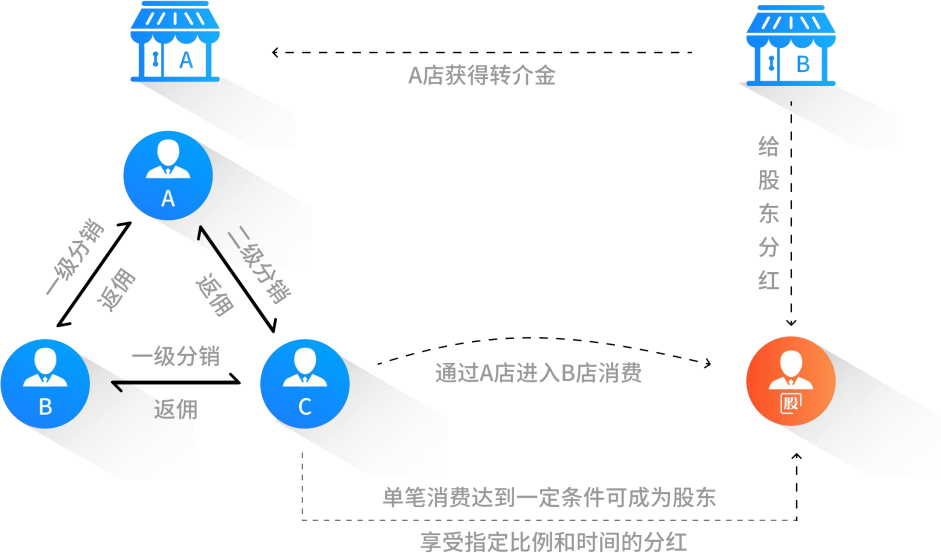 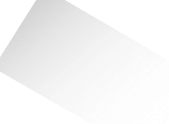 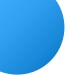 08.分销利益分配
购   物   享   分   红       人   人   做   股   东
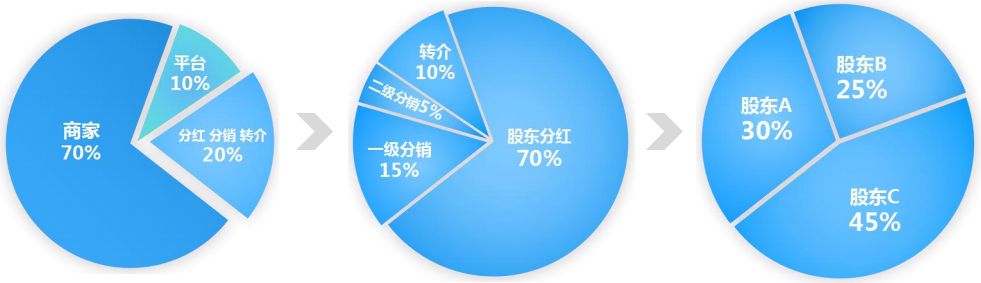 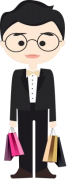 用户进商家消费
1、用户到店消费达到一定额度，可以享受商家的分红【分红比例，分红期限后台自定义，比如20%,
30天分红期】 如餐饮店：用户到店消费100元以上，可以享受消费额度20%,  30天的分红期限。
2、用户分销：用户A，推荐给用户B，用户B推荐给用户C,  C打开商家的小程序消费后， A获得二级
分佣、 B获得一级分佣,  且分销关系永久绑定。
3、用户由A商家小程序进入B商家小程序消费后， A商家获得一笔转介金，且永久绑定关系。
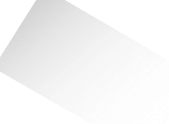 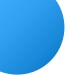 9.支付安全
购 物 享 分 红    人 人 做 股 东
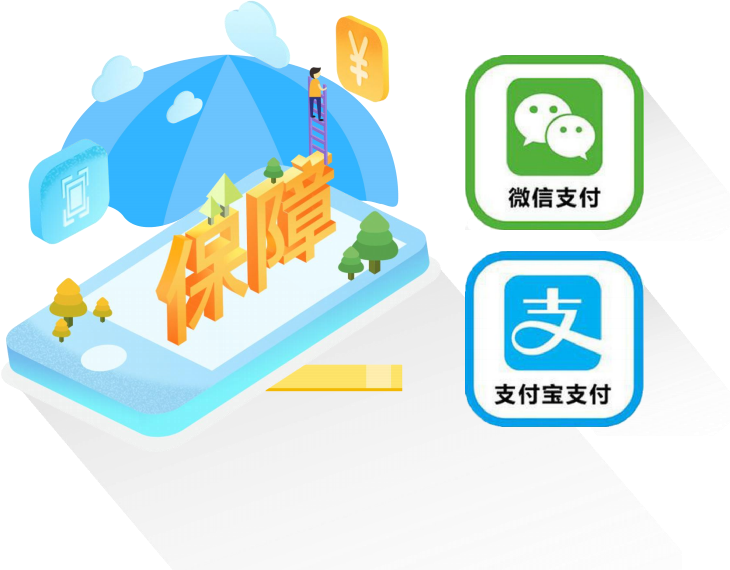 共享店铺采用的全是微信官方、
商家开通微信支付、 款项自动提    现到商家法人银行卡 ， 用户提现    自动到账微信零钱 ，分红走微信    官方渠道秒到账。

微信分佣秒结到商家微信零钱包，
商家和消费者均不用下载任何 APP ,操作简单 ， 无需改变支付习 惯 ， 平台不接触资金。
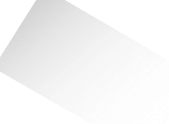 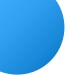 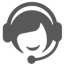 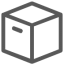 营销大数据投屏，实时掌握活动动态，随时调整营销规则




大数据投屏
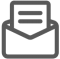 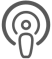 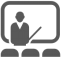 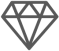 10.持续更新
购 物 享 分 红    人 人 做 股 东
阶梯式分销创新升级，
商家可根据不同的消费金额或指定商品设置不同的分销分红规则



微股东升级
拼团模式植入，一拖N等老带新玩法助力商家裂变新客户。



经典拼团
商品限时秒杀，创造限购紧张氛围，提高客户购买率




限时秒杀
总部统一专业直播为商家引流推广，商家0成本拥抱直播红利。




私域直播
更多功能、、、
敬请期待！



敬请期待
每周会员日抽奖，增加用户粘性，支持三种抽奖模式，5种抽奖商品


会员日抽奖
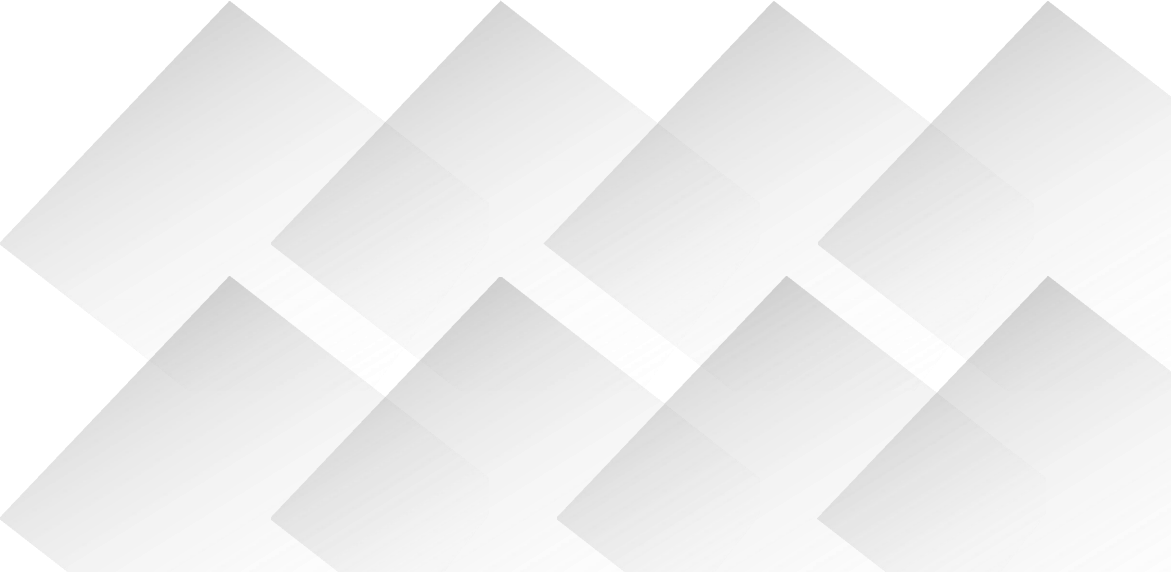 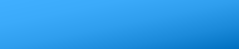 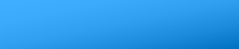 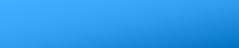 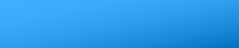 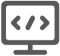 每一个订单都可以溯源员工，提高员工积极性。



员工业绩溯源
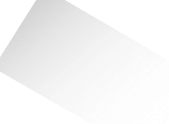 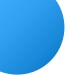 11.公司资质
购 物 享 分 红    人 人 做 股 东

众多企业为什么选择我们?

帮助企业轻松拓客 ， 综合效率提升两倍以上
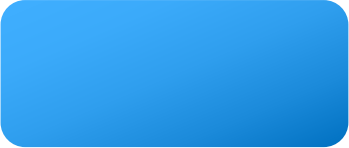 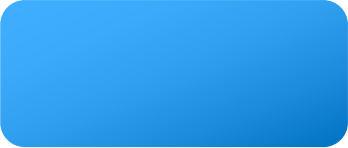 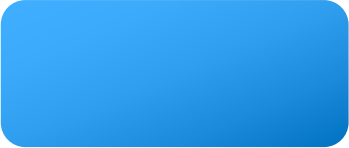 10000家+
企事业单位的选择和肯定





200万+
百万资金投入 ， 多个版本迭 代升级
10年+ 技术沉淀
核心技术工作经验均有





90%+


老客户为我们介绍新客户
30人+
专业技术团队
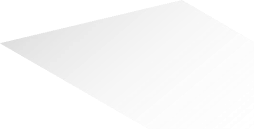 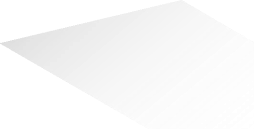 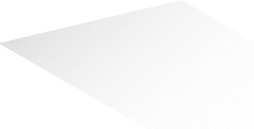 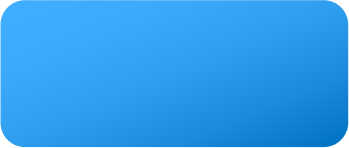 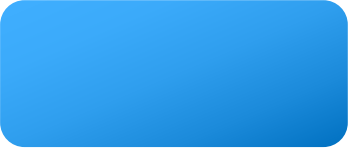 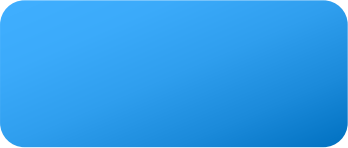 10000+
深度融合技术、 用户体验、 获 客场景
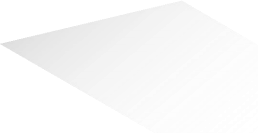 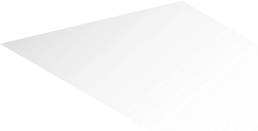 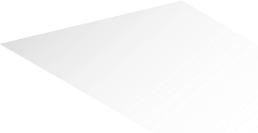